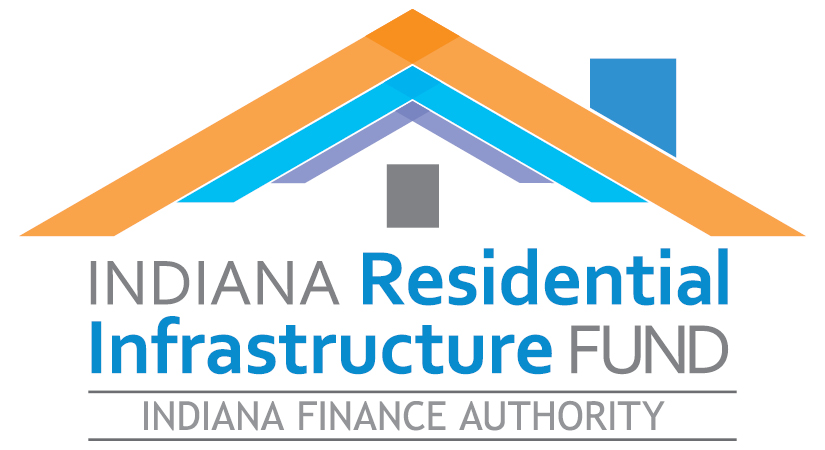 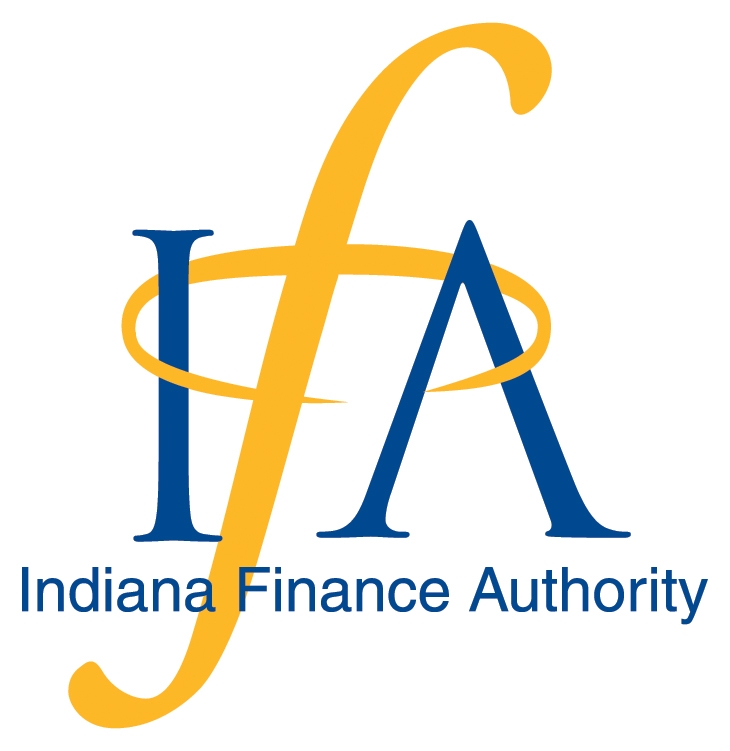 Purpose of Program 
The purpose of the Residential Housing Infrastructure Assistance Program(“Program”) and the associated Residential Infrastructure Fund(“Fund”) is to provide financial assistance to eligible participants to finance infrastructure projects that support residential housing development in communities that demonstrate need for additional housing inventory based on local job growth. The Program and Fund will be administered by the Indiana Finance Authority.
1
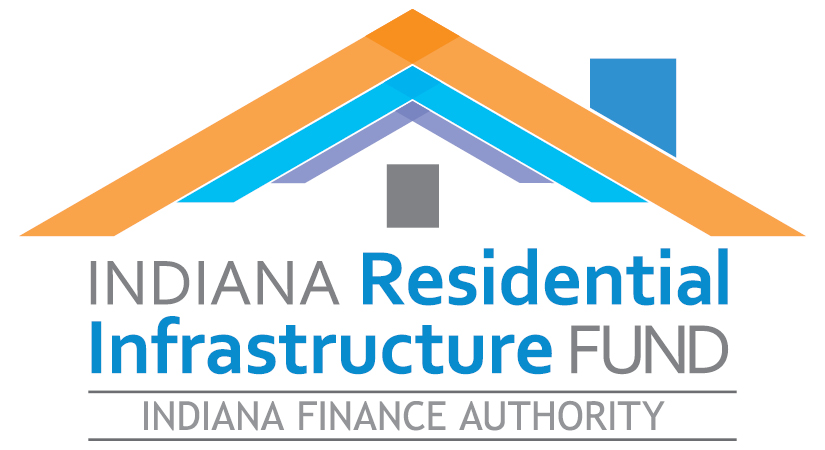 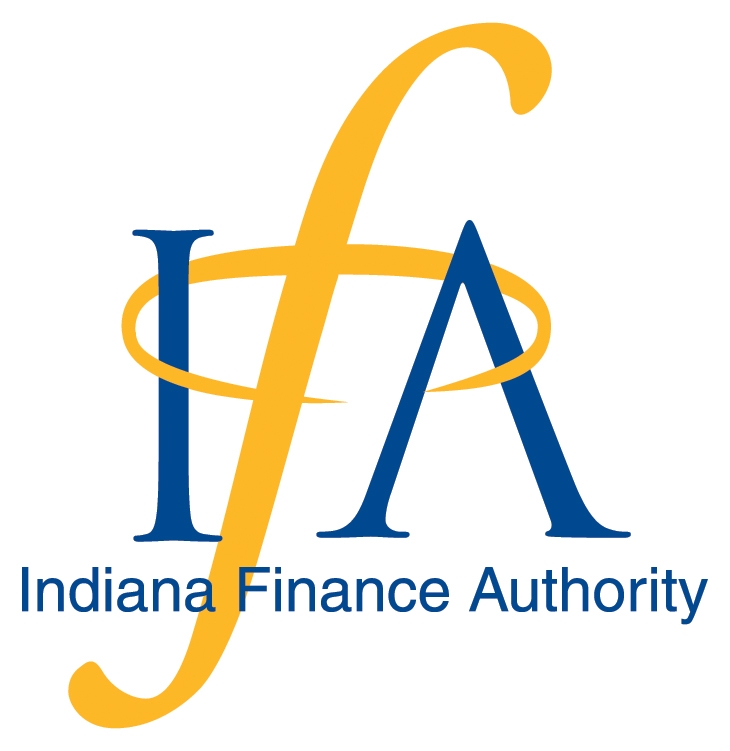 Uses of the Fund
The Fund may finance public infrastructure for the support of residential housing including the purchase of land necessary to accommodate an Eligible Project including any soil excavation and/or compaction. All funds will be distributed to a political subdivision in the form of a low interest loan for an Eligible Project. 

“ Eligible Project” is a project that includes the installation, replacement, upgrade or improvement of public infrastructure for the support of residential housing.
2
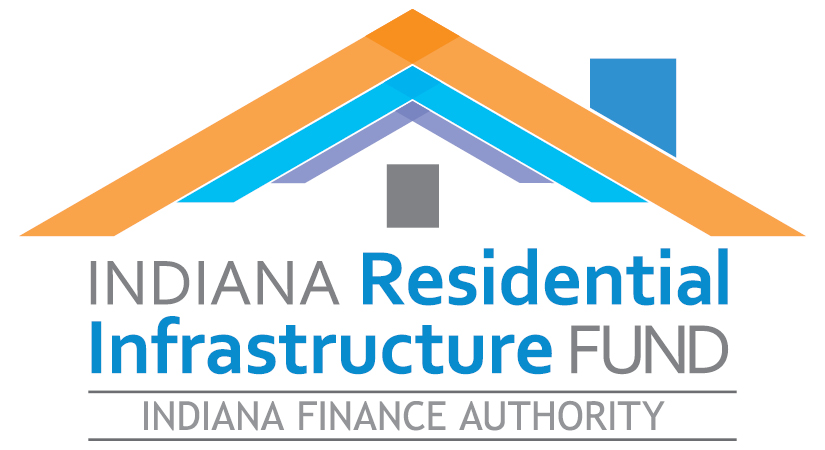 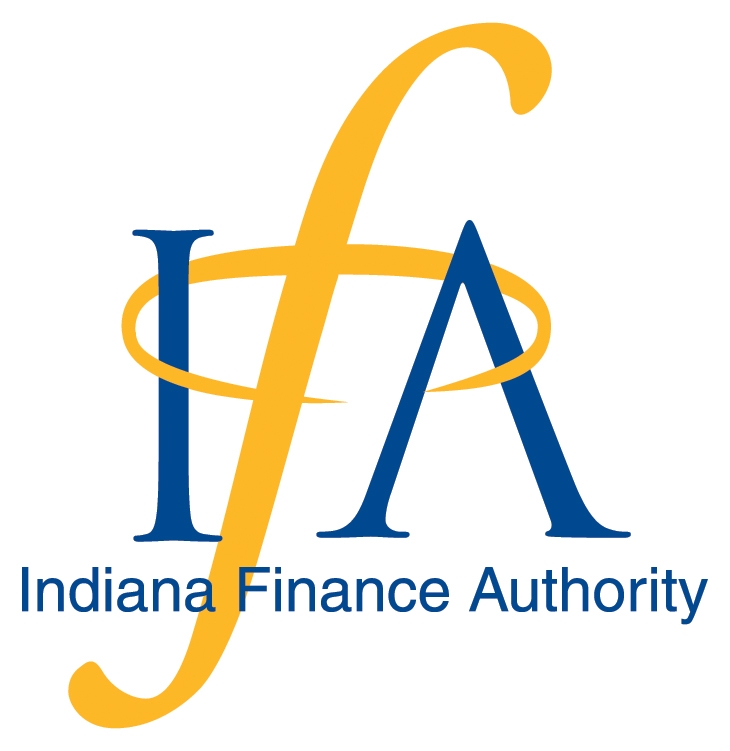 Project Requirements
Seventy percent (70%) of the fund appropriations to the Fund must be used for housing infrastructure in political subdivisions with a population of less than fifty thousand (50,000) and the remaining thirty percent (30%) of the fund must be used for housing infrastructure in political subdivisions not eligible for the 70% allocation.
3
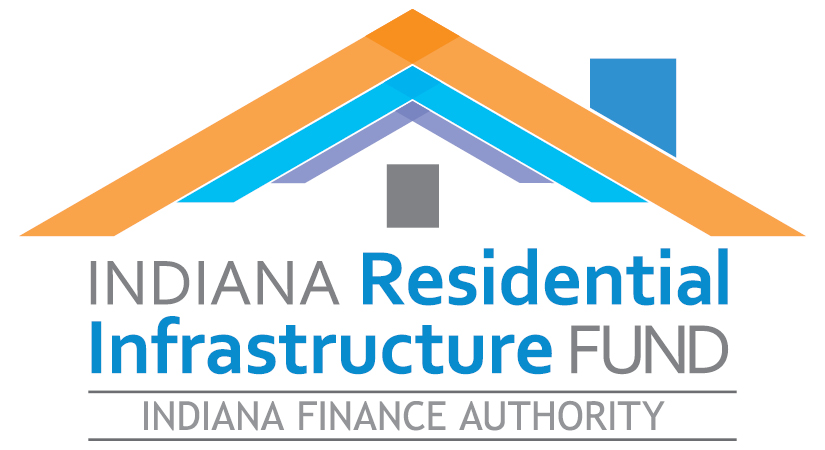 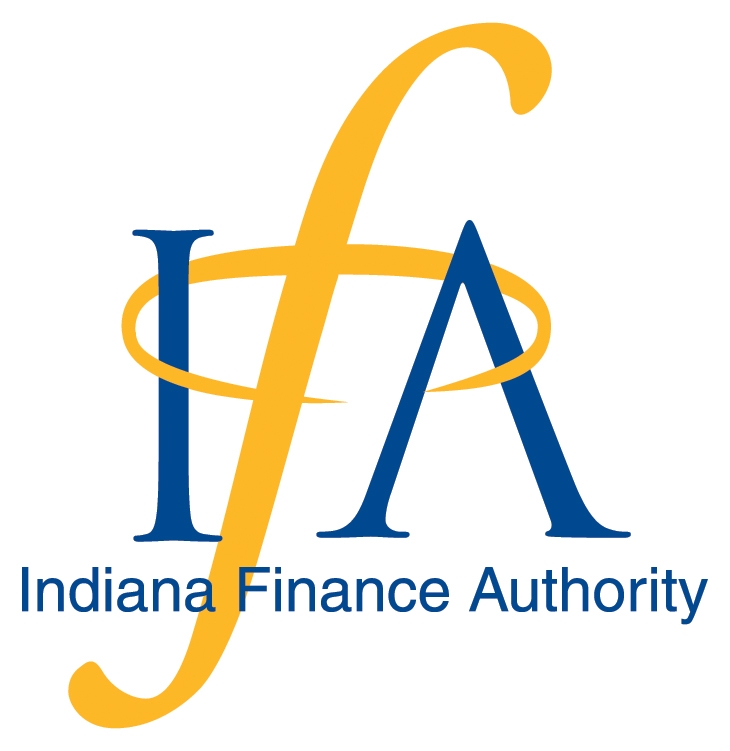 Project Requirements
For a project to be “eligible”, a political subdivision’s application must include but is not limited to the following criteria:
(1) General project of information including 
  (a) Demonstration need
  (b) Type of infrastructure needed
  (c)  Detailed description of all project components
(2) The need for the funding, the type of housing that will be developed and what the cost of each unit will be with and without IFA’s financial assistance. Post construction costs will be audited to verify anticipated savings was provided. 
(3) A certification that as of the date of the loan, closing, no litigation is pending challenging the validity of or entry into the loan or any security of the loan.
4
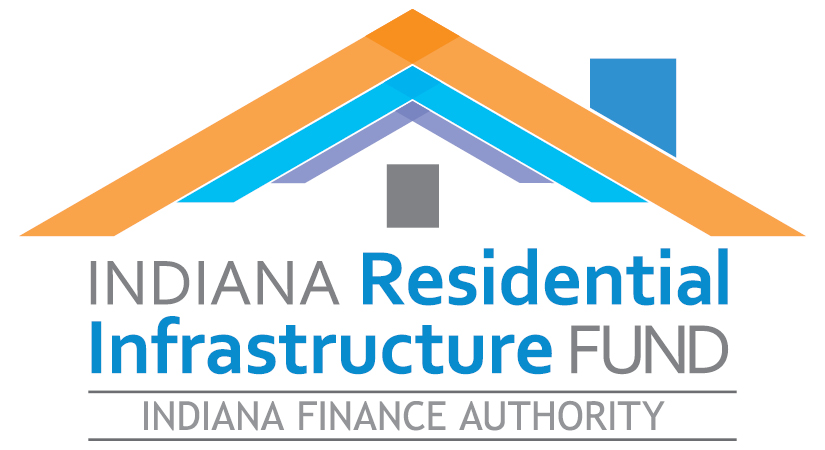 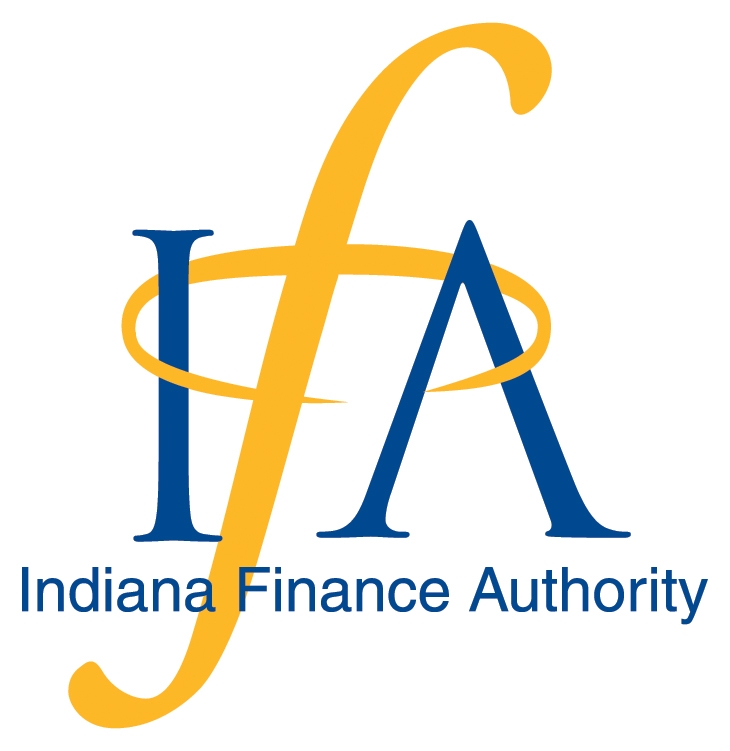 Program Prioritization
Projects that are ready to move forward with construction within the  State fiscal year following application submission
Verification political subdivision: (a) Invested in a housing study within the last five (5) years; or demonstrated the need for additional housing inventory as indicated by the Indiana Housing and Community Development Authority’s (“IHCDA”) https://indianahousingdashboard.com/?utm_content=&utm_medium=email&utm_source=govdelivery
The political subdivision has voluntarily revised development ordinances and regulations, If applicable.
The political subdivision has secured private, local, state, or federal funds to contribute to the eligible projects.
5
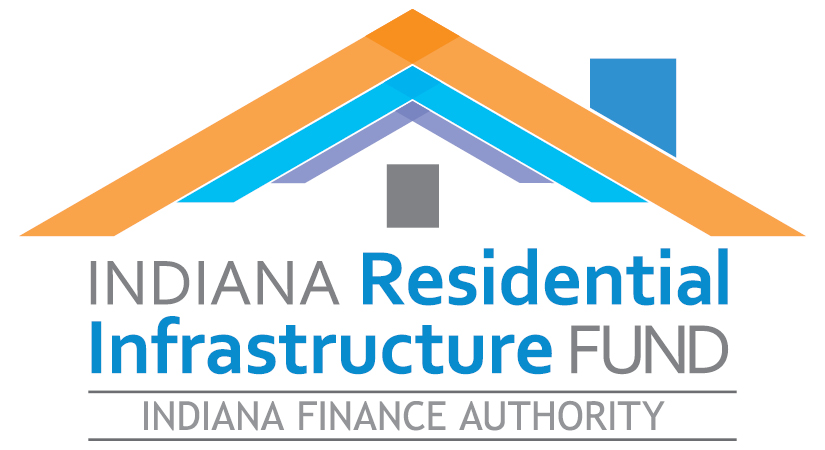 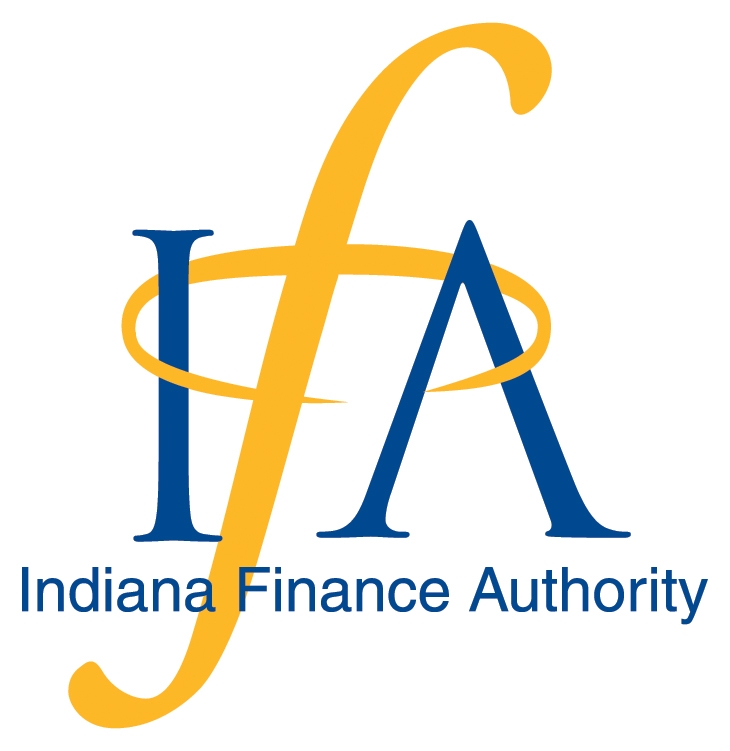 Interest Rates & Repayment
The interest rate for proposed projects will be set using the Indiana Finance Authority’s (IFA) State Revolving Fund (SRF) interest rate matrix. See https://www.in.gov/ifa/srf/finance/summary-of-current-interest-rate-policy/.For traditional utility infrastructure projects, the interest rate depicted in the SRF matrix for the Political Subdivision will be used. All nonutility projects will be eligible for the interest rate equal to the highest SRF interest rate on the date of loan closing.
Principal repayment will begin within 12 months of substantial completion of the project and will have a 20-year fixed interest rate, and level annual debt service.
6
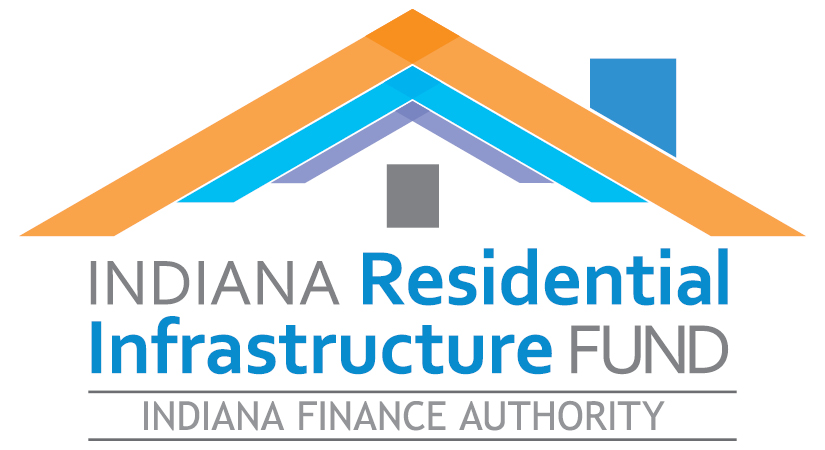 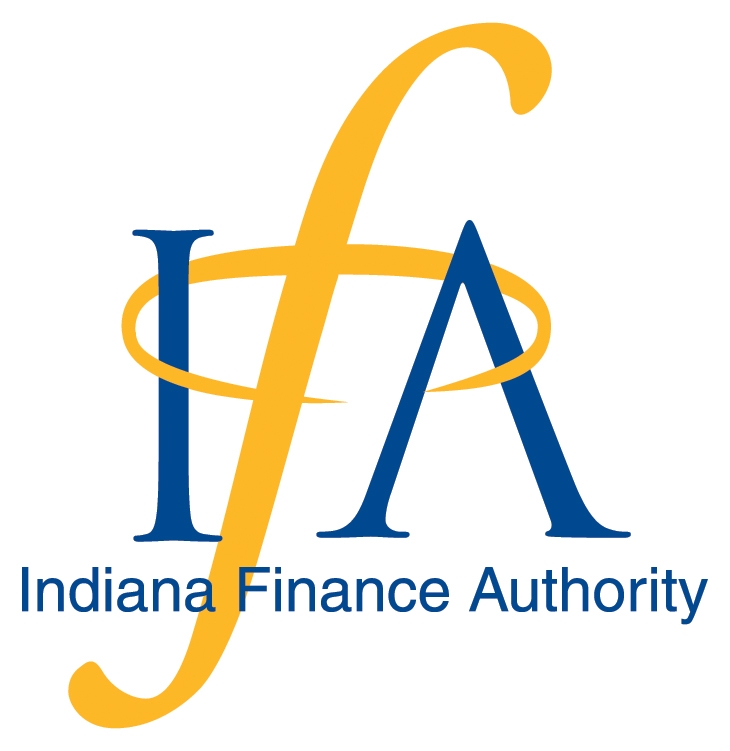 Reporting
In order to track and document the benefits of the Program, the political subdivision must: 
 Provide projected financing costs with and without state support.
 Provide the number of housing units developed and by type. 
 Provide the percentage of funding that was leveraged using Program Funds.
  Provide the size of the laborshed and how many employers the development supported.
7